“ZUBELTZU TORRE”
DOSSIER INFORMATIVO MEDIDAS COVID-19
De vuestra casa
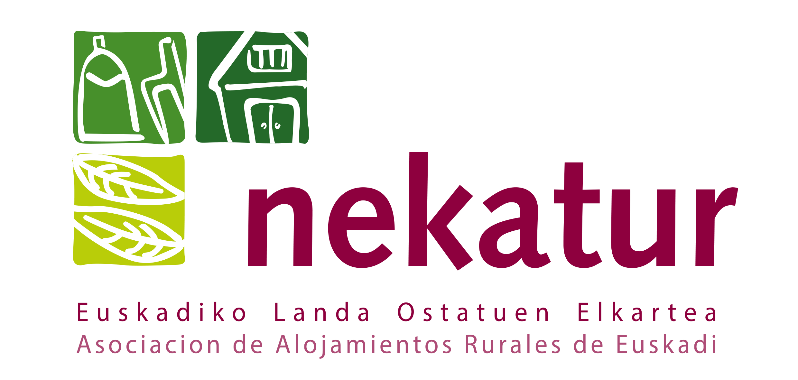 GUIA DIDACTICA
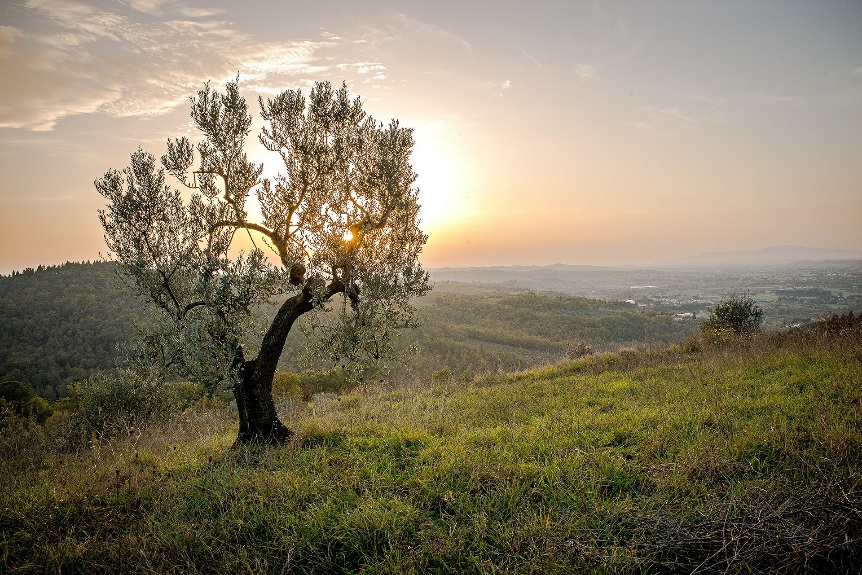 Este documento recoge las principales medidas que hemos adoptado para ofrecerte una estancia segura en nuestro alojamiento, te solicitamos que las leas con atención y que nos reenvíes el documento firmado.
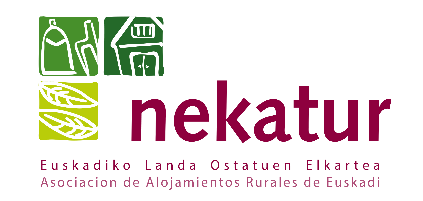 “ZUBELTZU TORRE”
Medidas Protección Covid-19
Se ha realizado e implantado un Plan de Contingencia que asegura:

La implantación de medidas para garantizar la salud de los alojados.
La implantación de las mejores prácticas en el servicio, en sus instalaciones y con su personal para hacer frente al virus.
Evitar la propagación del virus.
Garantizar la continuidad de la actividad, así como la adaptación necesaria para el retorno a la normalidad lo antes posible.
La aplicación de las medidas preventivas recomendadas por las autoridades sanitarias.
 
Es compromiso firme de la dirección mantener este plan activo y actualizarlo a las guías, criterios y recomendaciones que publiquen las autoridades sanitarias y laborales.
Para su elaboración se ha tenido en cuenta la legislación aplicable al sector emitida a través de las diferentes órdenes, así como las recomendaciones elaboradas por el ICTE (Instituto para la calidad turística Española).
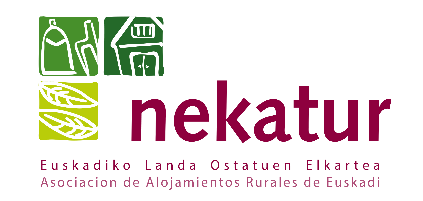 “ZUBELTZU TORRE”
Medidas Protección Covid-19
Hemos adoptado nuestro alojamiento y servicio para ofrecer la máxima seguridad posible:
Tenemos a tu disposición medios para reducir el contacto: Check-in online, pagos online, envío de factura por email…

Procuramos el escalonamiento de llegada de clientes para evitar aglomeraciones , la hora de entrada será a partir de las 15h,si no hay previo acuerdo(se agradecerá que avisen la hora aproximada de llegada).

Hemos retirado elementos de decoración para minimizar el riesgo y poder respetar las distancias de seguridad en espacios comunes.
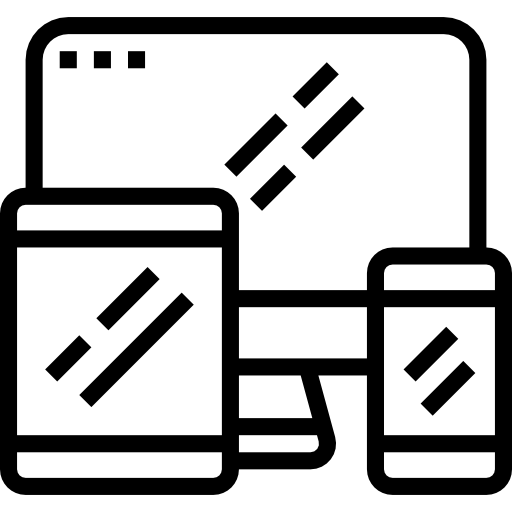 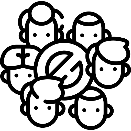 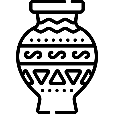 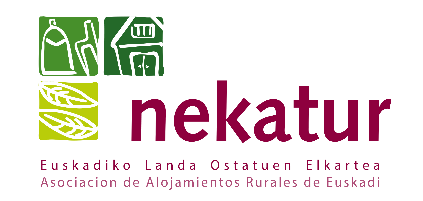 “ZUBELTZU TORRE”
Medidas Protección Covid-19
Hemos adoptado nuestro alojamiento y servicio para ofrecer la máxima seguridad posible:
Hemos puesto a tu disposición  gel hidroalcohólico y mascarillas (en caso de que las solicites).

Se han reforzado los programas de limpieza y desinfección. 

Se han adaptado servicios para reducir el riesgo de contagio, puedes solicitar más información.
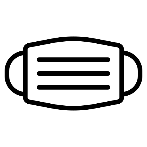 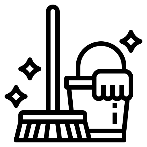 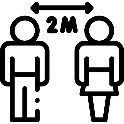 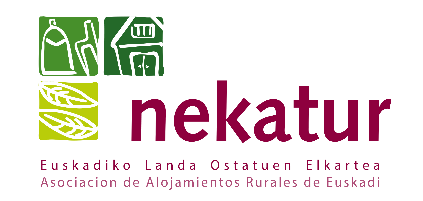 “ZUBELTZU TORRE”
Medidas Protección Covid-19
La encargada del establecimiento ha recibido formación en materia de prevención de contagio de Covid-19 y dispone de los medios de protección necesarios. 

Velará por tu seguridad aplicando las normas establecidas en el Plan de contención y reforzando la limpieza de las instalaciones previamente a tu llegada y después de que haya finalizado , durante tu estancia procuraremos entrar lo menos posible ha las habitaciones y/o Apartamentos, si necesitan toallas limpias ,sabanas , productos de limpieza , nos pueden pedir (las toallas y sabanas sucias siempre los cogeremos en una bolsa cerrada;)
Si prefieren una limpieza  personalizada , nos pueden consultar.

El teléfono de atención sanitaria frente al Covid-19 en Euskadi (900.20.30.50)
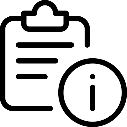 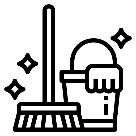 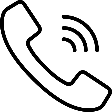 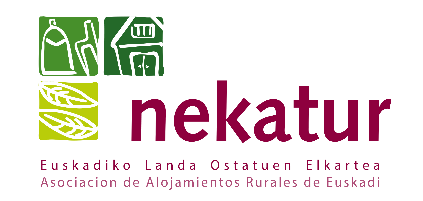 “ZUBELTZU TORRE”
Medidas Protección Covid-19
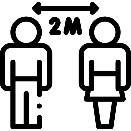 Respeta la distancia de seguridad de seguridad, tanto con el personal como con otros clientes.
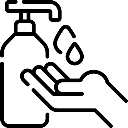 Utiliza las soluciones desinfectantes que encontrarás a tu disposición y los productos de limpieza que encontrará en el apartamento.
Deposita los desechos de higiene personal en las papeleras con tapa que encontrarás en los baños.
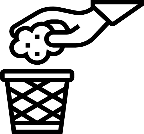 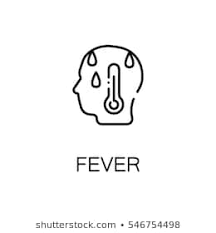 Si tienes síntomas (fiebre, tos, dolor de garganta…) avisa al personal del alojamiento.
Nombre y apellidos:…………………………………………………………………………………………………………………
Reconozco haber leído y comprendido las medidas para la protección  frente al Covid-19.
Firma:                                                                                                             Fecha:     /    / 2020